Teres Major Denervation
Referral: 32 yr old male shoulder pain, ?SLAP tear.
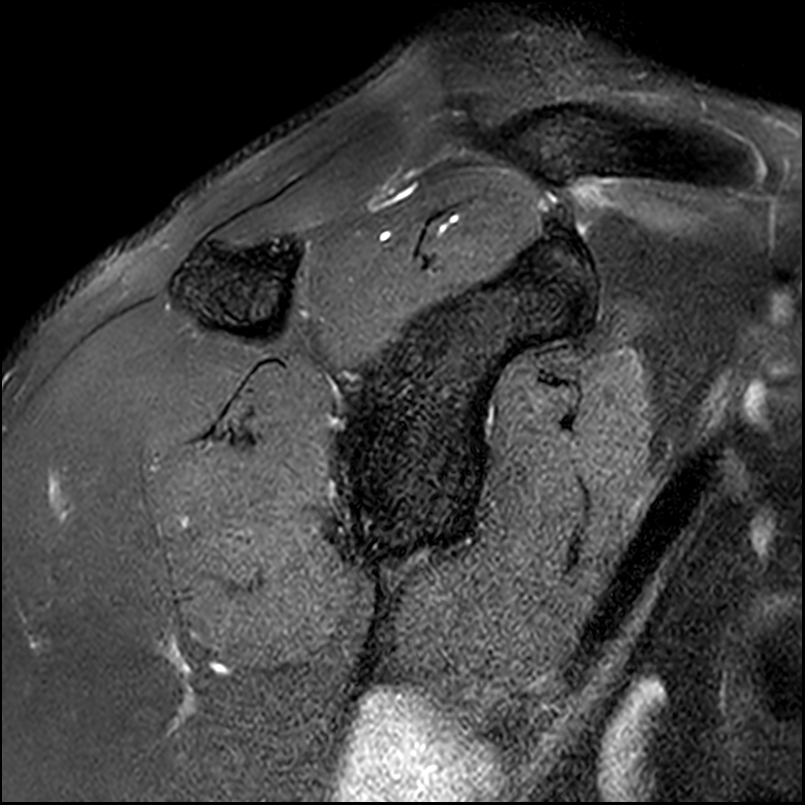 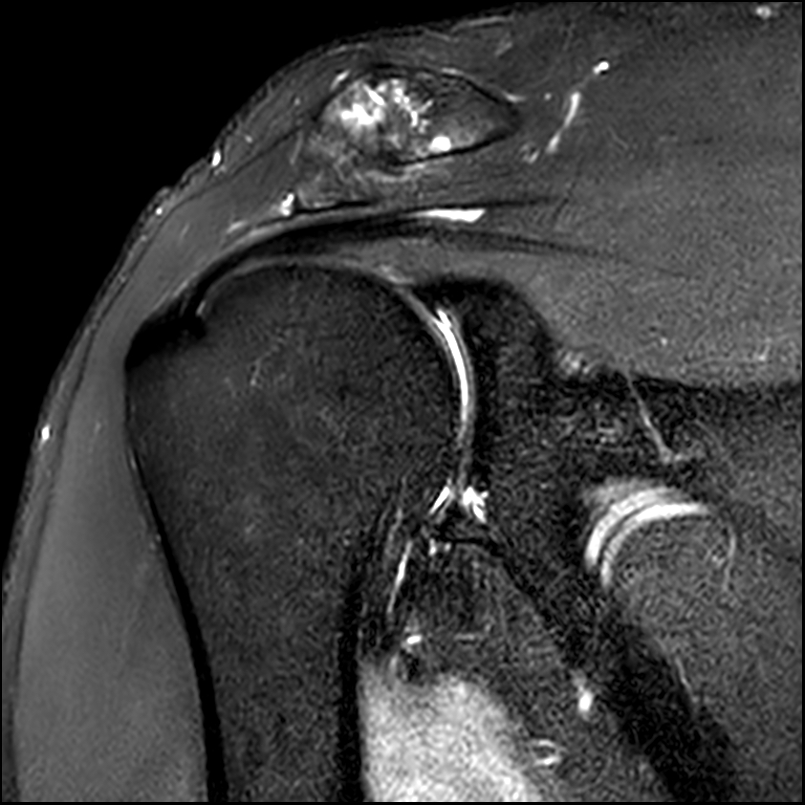 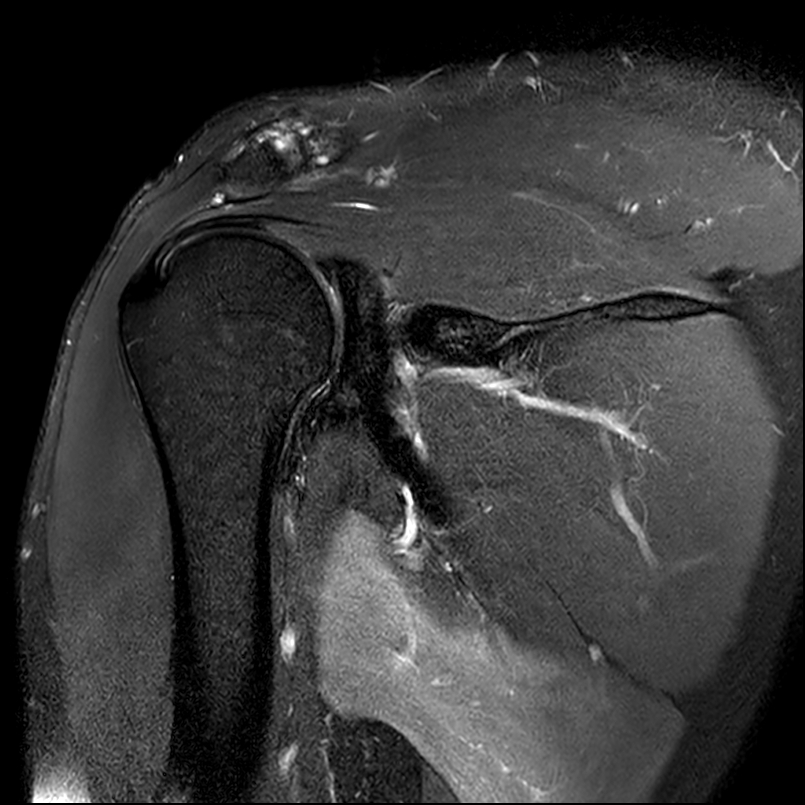 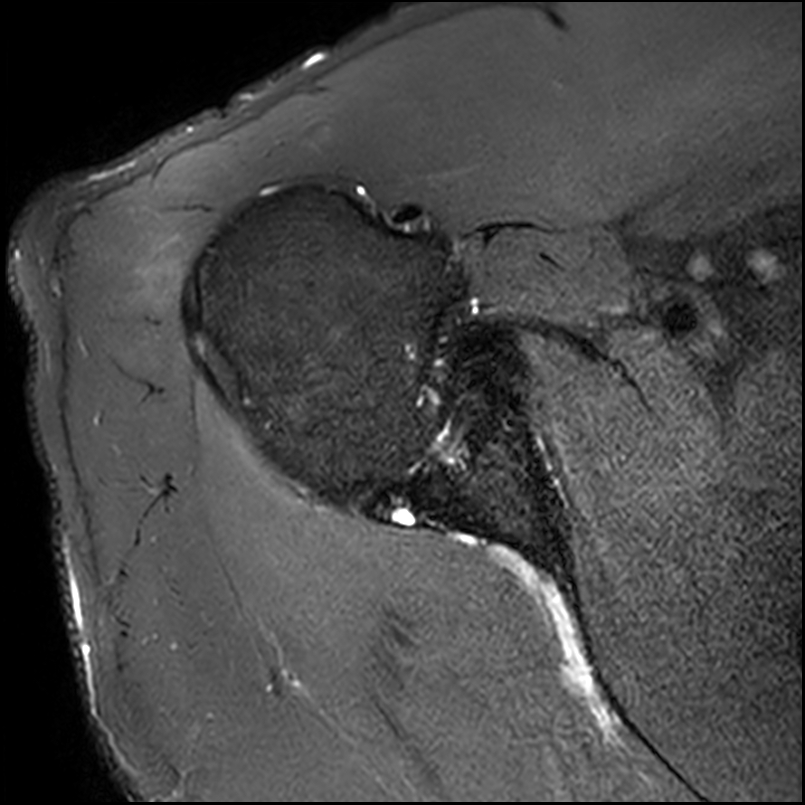 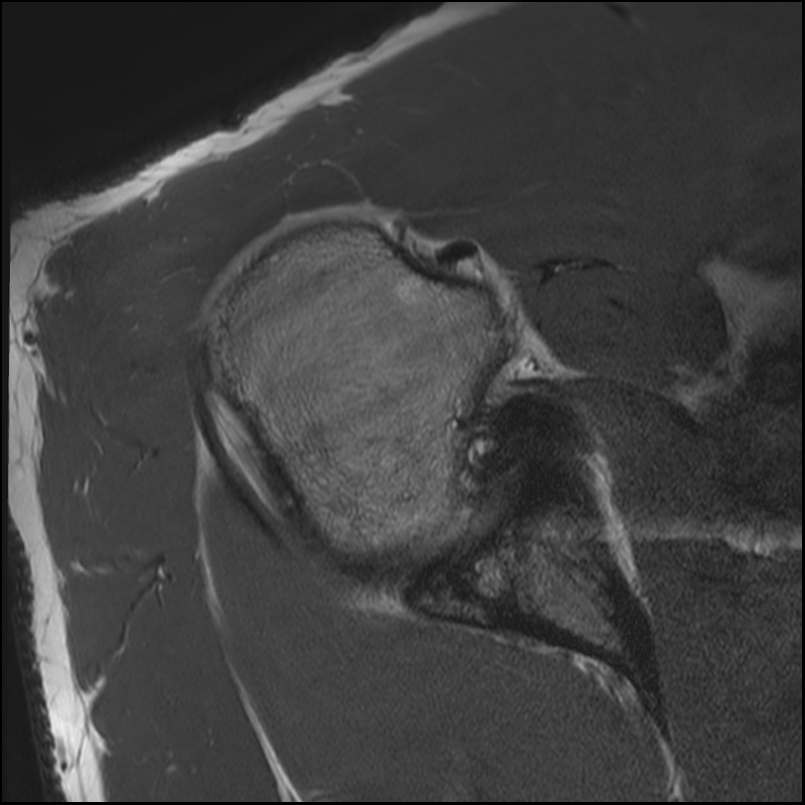 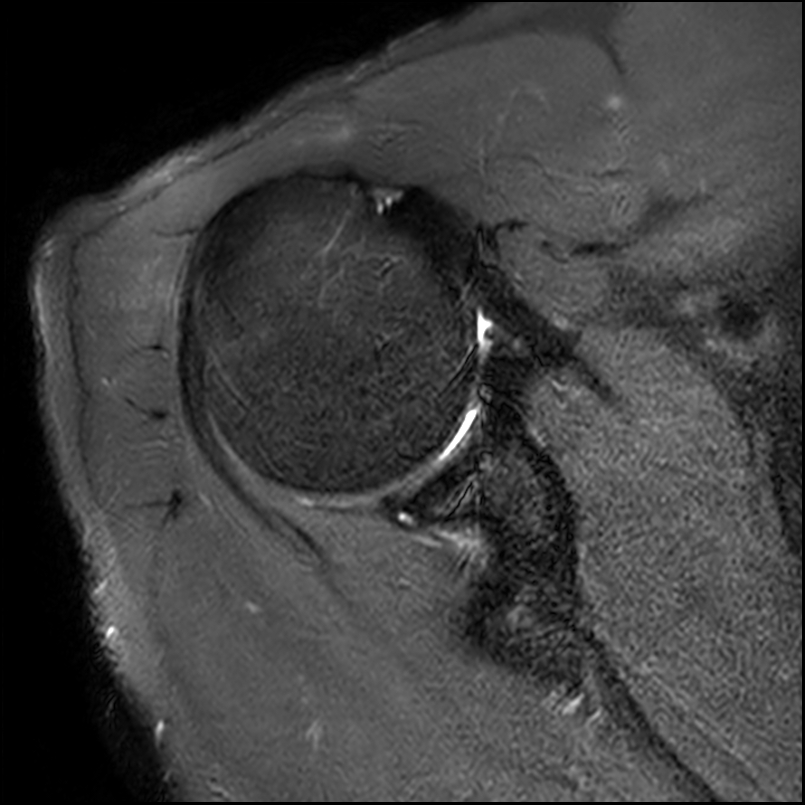 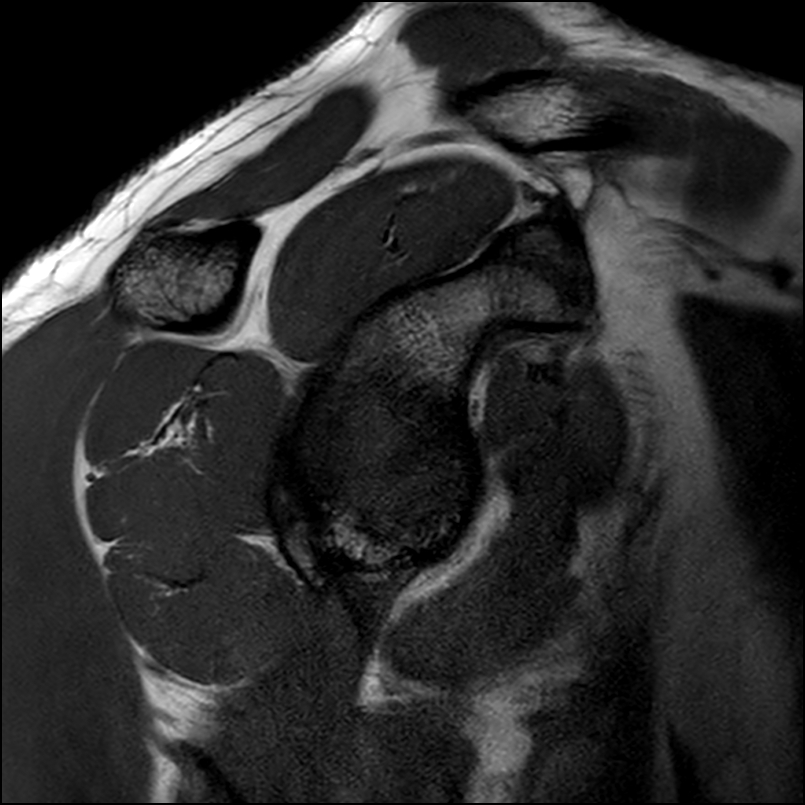 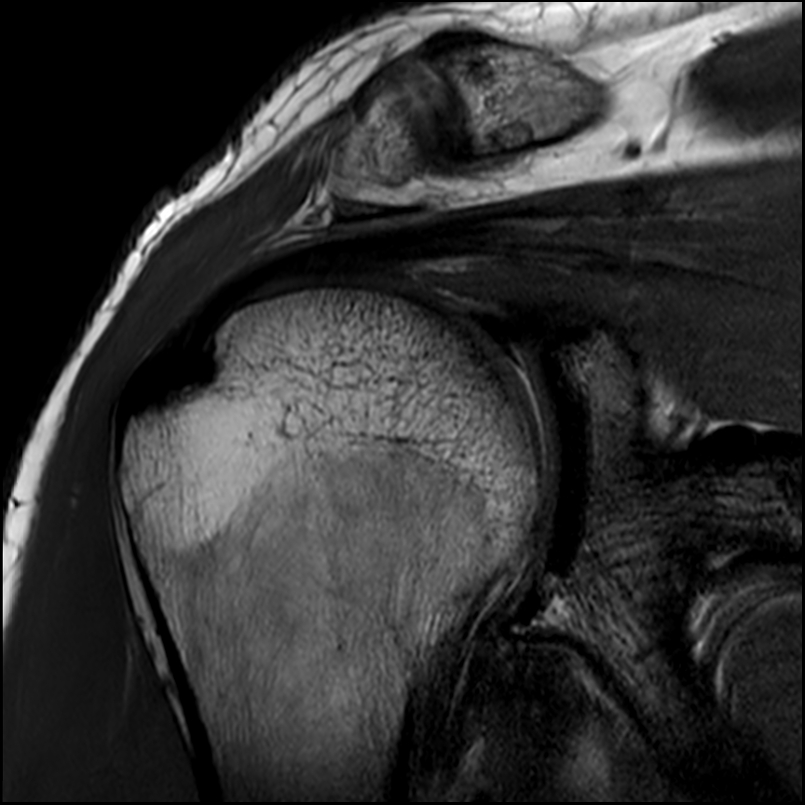